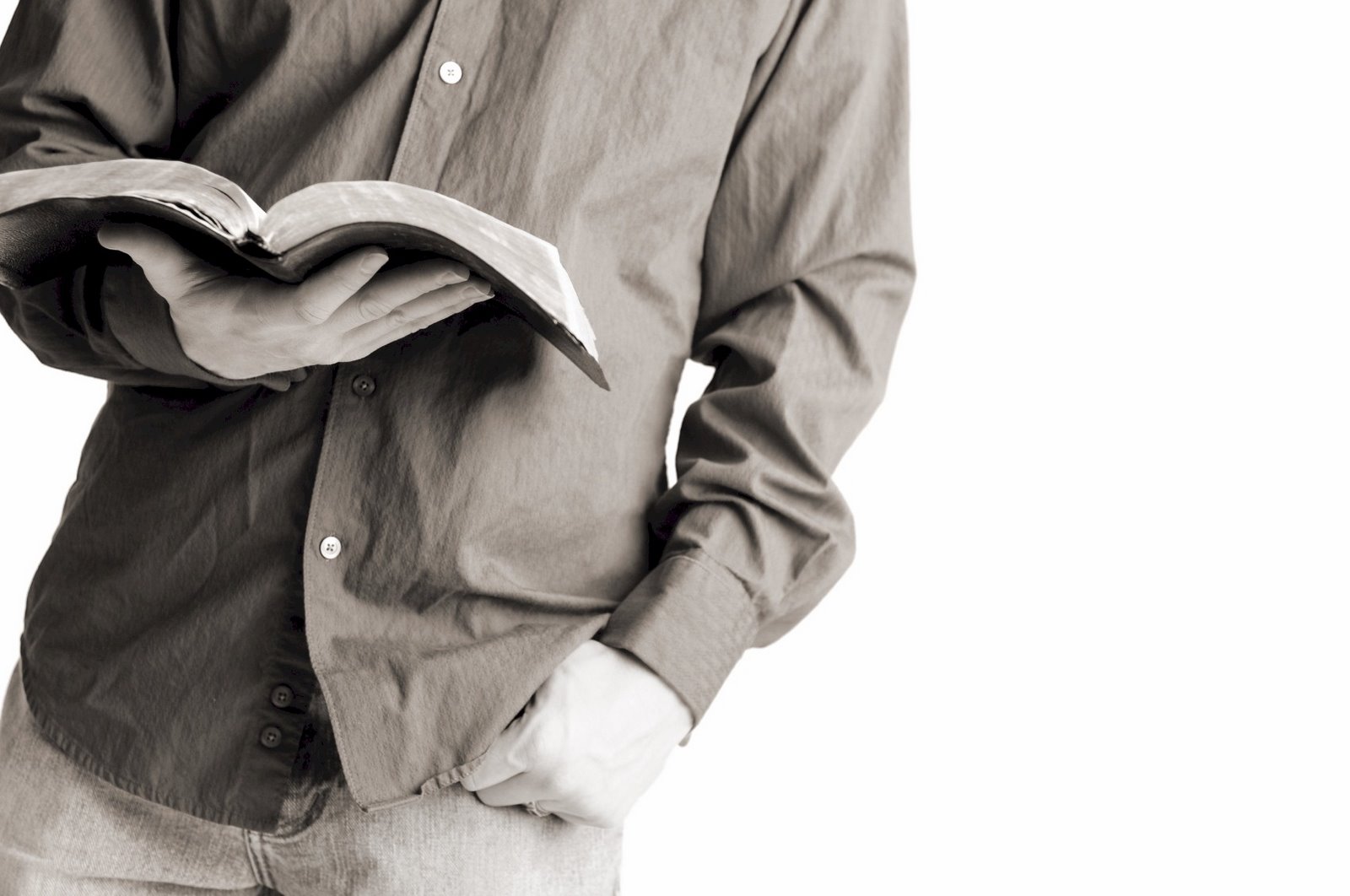 Bible Reading
Challenge, 2017
Week #10
Luke 17:32
Jackson Heights Bible Reading Challenge    Week #10
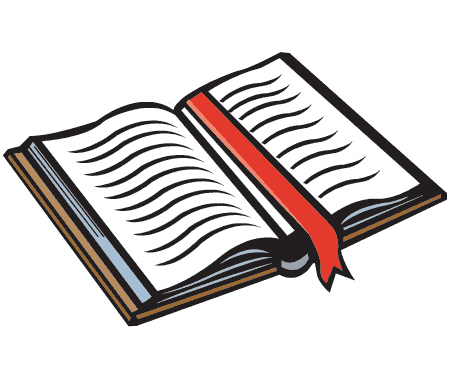 “Remember Lot’s Wife”
Remember her disobedience. 
Remember her righteous husband. 
Remember how she died outside the city. 
Remember that her heart was not with God.
Luke 17:32
Jackson Heights Bible Reading Challenge    Week #10
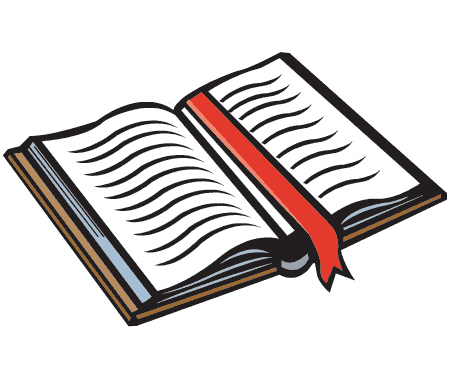 Luke 17:32
Jackson Heights Bible Reading Challenge    Week #10
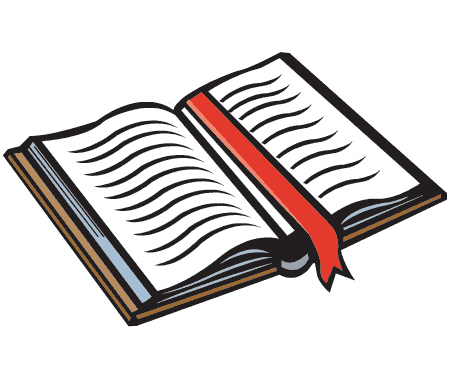